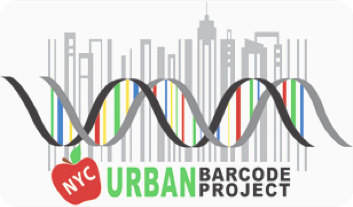 Studying Biodiversity of an ImportANT Creature
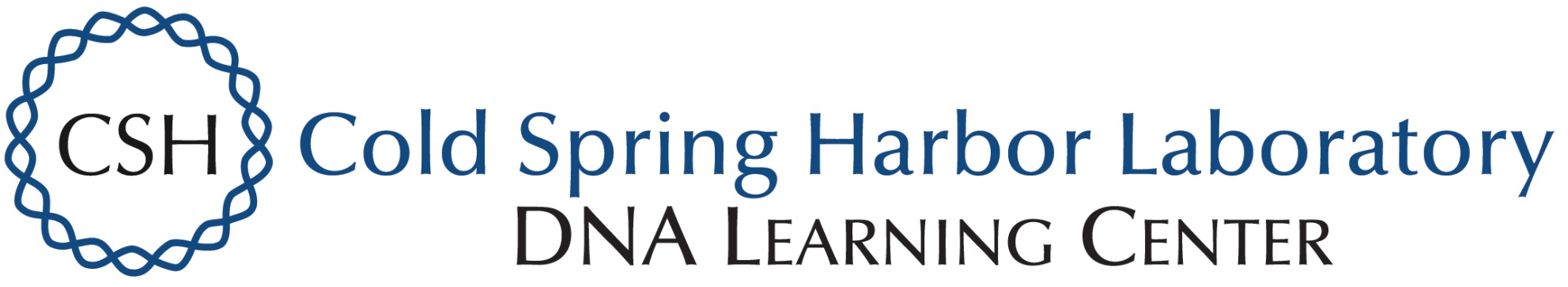 Gabriel Fernandez1, Alan Sourek1, Zachary Zemmel1 and Howard Waldman1
1: Ethical Culture Fieldston School
Discussion 
	The overwhelming majority of the ants found were almost certainly of the species P. imparis. This was not a surprising result as P. imparis is commonly found throughout North America, particularly the Northeast (Spicer Rice, 2011). 
One of the samples found likely contained the species A. fulva or A. araneoides (Table 2). However, A. fulva is a species generally found in the Southeastern United States but ranging to Massachusetts. A. fulva is known to eat the Sanguinaria canadensis plant which is found in Van Cortlandt Park. This leads to the conclusion that, while A. fulva is rarer than P. imparis in Van Cortlandt Park, it is certainly possible that A. fulva is present there. The other possible species of sample JNJ-015 is A. araneoides. A. araneoides had an alignment length that is 98% of what the alignment length of the MT-CO1 subunit would be for A. fulva. Furthermore, A. araneoides had a bit score 98% of that of the same mitochondrial subunit for A. fulva. It follows that it is nearly as likely that sample JNJ-015 contained A. araneoides as A. fulva. This provides a surprising result as A. araneoides is almost exclusively found in Central America (specifically Honduras, El Salvador, Guatemala, Nicaragua, and Panama) (Bolton, n.d.). This is concerning as it indicates that a non-native species may have been found in Van Cortlandt Park. To confirm this result, however, further research is needed.


References
Ants | National Geographic. (n.d.). Retrieved October 22, 2017, from http://www.bing.com/cr?IG=84E9C2298059452084A14ED27B94600B&CID=3C3158FBFD28678B0FF853DFFC2E6681&rd=1&h=JNBOA3SCRFjzTGKiZZ7oPlSehaMQ5zFdxhRCuh4Rp1U&v=1&r=http%3a%2f%2fwww.nationalgeographic.com%2fanimals%2finvertebrates%2fgroup%2fants%2f&p=DevEx,5066.1
Chappell, B. (2011, November 03). Along With Humans, Who Else Is In The 7 Billion Club? Retrieved October 22, 2017, from http://www.npr.org/sections/thetwo-way/2011/11/03/141946751/along-with-humans-who-else-is-in-the-7-billion-club
Dunn, R. (n.d.). Dr. Eleanor's Book of Common Ants of New York. Retrieved October 22, 2017, from http://www.yourwildlife.org/wp-content/uploads/2014/02/Ants_of_NYC.pdf
Fessenden, M.(2017). Crawl Space: Invasive Ant Armies Clash on U.S. Soil. [online] Scientific American. from: https://www.scientificamerican.com/article/invasive-ant-wars/ [Accessed 23 Oct. 2017].
Robinson, D. (n.d.). University of Exeter. Retrieved October 22, 2017, from http://www.exeter.ac.uk/news/research/title_122717_en.html
Quenqua, D. (2013, February 25). War of the Ants Intensifies in U.S. Retrieved October 22, 2017, from http://www.nytimes.com/2013/02/26/science/ant-species-losing-ground-to-venomous-kind.html
DNA Learning Center Barcoding 101, www.dnabarcoding101.org/lab/protocol-4.html.
Spicer Rice, E. (2011) Prenolepis imparis. (n.d.). Retrieved from http://www.schoolofants.org/species/96
Bolton, B. (n.d.). Species: Aphaenogaster araneoides   Emery, 1890 . Retrieved from https://www.antweb.org/description.do?genus=aphaenogaster&name=araneoides&rank=species
Wild, A. (n.d.). Prenolepis - P. imparis [Photograph]. Retrieved from
https://www.alexanderwild.com/Ants/Taxonomic-List-of-Ant-Genera/Prenolepis/ 
Acknowledgements
We would like to thank our teacher, Howard Waldman, and Alex Byrne from the Friends of Van Cortlandt Park Association.
Results
	Eleven of the twelve species collected were Prenolepis imparis. For all samples but one, P. imparis had the highest bit score. However, their bit scores varied considerably. The highest were JNJ-001, JNJ-012, and JNJ-014 which all had a bit score of 1169 (Table 1). The sample with the lowest bit score was JNJ-006 which had a bit score of 1077 (Table 1). For all of these samples, P. imparis had fewer than 20 mismatches (Table 1). 
Sample JNJ-015 likely contained either A. fulva or A. araneoides. The bit scores of A. fulva and A. araneoides were 1173 and 1150 respectively (Table 2). While Aphaenogaster umphreyi did have a longer alignment length than and nearly as high a bit score as A. araneoides, its 11 mismatches as compared to the 0 for A. fulva and A. araneoides likely eliminate it as a possibility for sample JNJ-015 (Table 2). 



Tables & Figures
Table 1: These were picked by choosing the highest bit score with the fewest mismatches.










Table 2: Possible Results for sample JNJ-015. (The first 10 results were all A. fulva. They all had an Alignment. Length of 650, and e of 0.0, and 0 mis-matches, and their bit score ranged from 1173 to 1164).
Materials & Methods 
The ant samples were obtained from Van Cortlandt Park and preserved in 1.5 mL vials filled with 1 mL of a solution that was 95% ethanol in order to kill the ants. 300 microliters of lysis solution was then added to each tube. Afterwards, a clean pestle was twisted inside the tube’s inner surface for a little more than one minute in order to forcefully grind the tissue samples. The tubes were then placed in an incubator and heated at 65 oC for 10 minutes and then centrifuged for one minute at maximum speed. 150 microliters of the supernatant in each tube were then transferred into new 1.5 mL tubes. Three microliters of silica resin were then mixed in with the the supernatant and further mixed by pipetting up and down. The tubes were then incubated once again in a heat block but for five minutes. The new set of tubes were then centrifuged for 30 seconds at maximized speed in order to pellet the resin. Micropipettes with fresh tips were used to remove the supernatant without disturbing the white silica resin at the bottom of the tubes. 500 microliters of cold wash buffer was added to the pellet and then vortexed one by one. These tubes were once again centrifuged for 30 seconds at maximum speed and then had the supernatant removed. For the final time, 500 microliters of cold wash buffer was added to the pellet and then vortexed again. The tubes were then centrifuged again for 30 seconds at maximum speed and then supernatant was removed. However, the tube was then spun again quickly in order to spot any leftover supernatant drops and were then removed. 100 microliters of distilled water was added to the silica resin solution and mixed through vortexing. Next, they were incubated in a heat block at 57 oC for 5 minutes. The incubated tubes were then centrifuged for 30 seconds at maximum speed. 90 microliters of the supernatant in these solutions were then transferred into fresh tubes and then stored at -20 oC. Each of the samples were then put through the process of electrophoresis. Twelve sequences were sent to the lab to be analyzed.
Abstract
Ants are commonly found within Van Cortlandt Park and play an important role in its ecosystem. The park was searched for ants to determine which species of ants live there. The ecology of the species found were then researched in order to understand how they affect the park’s ecosystem. Ants found in the park were stored in 1.5 mL vials with 1.0 mL of a solution of 95% ethanol. The DNA of each sample was then amplified and electrophoresed. It was found that eleven of the twelve samples were the species Prenolepis imparis; however one of the ants was of the genus Aphaenogaster. This ant was found to either be of the species Aphaenogaster fulva or Aphaenogaster araneoides. Although the data showed that there is not much diversity in ant species in Van Cortlandt Park, it could be home to the non-native species, A. araneoides.


Introduction
Ants are extremely numerous in almost all parts of the world. They have a world wide population of 10 billion billion and a biomass of 3000 million tons (Chappell, 2011). Although to most people there are only two types of ants--black and red--there are said to be more than 10,000 species of ants, known and unknown, to exist on planet earth (National Geographic Editors, n.d.). In fact, according to the Friends of Van Cortlandt Park, just within the park, there have been 39 species of ants identified, and each species can have different and important impacts on the environment. For example, one invasive exotic species of ant, Pachycondyla chinensis, has been identified in New York City, and it has the potential to negatively impact the entire local ecosystem (Fessenden, 2017).
Ants that are native to New York City include the Lasius claviger, Tapinoma sessile, and the Aphaenogaster rudis ant (Dunn, 2017). These ants play a critical role in their respective environments. Many of them help plants by dispersing their seeds and planting them in the soil (Fessenden, M., 2017) which helps to spread many species of plants and keep an ecosystem healthy and functioning. By moving soil, building nests, and collecting food from around them, the ants have a positive impact on nutrient levels in the soil, and the nutrient levels in the soil can have a huge impact on populations of decomposers (ex. Collembola) and even on species that are further up in the food chain (Robinson,D., n.d.).
 This investigation was concerned with researching the types of species of ants in Van Cortlandt Park, what role those ants play in the environment, and whether they are potentially harmful or helpful. This is useful to evaluate the biodiversity in Van Cortlandt Park. It also helps with determining whether any non-native species of ants are making inroads in the park so that their impact may be further studied.